Brown Environmental Committee 2019-2020
Introductions
Committee:
Lingkun Guo, ‘23
Could be you!
Eco-Reps:
Sam Holloway, ‘21
Aurora Kesler, ‘21
Contact Info:
Sam: sch5@rice.edu, 405-570-1608
Aurora: ajk16@rice.edu, 512-653-6610
Feel free to reach out to us after this presentation and throughout the year with any questions!
JOIN US!
Implement your ideas for sustainability improvements at Brown
Easy entry into Brown + Sustainability at Rice
Very low commitment
Let us know by Thursday 9/12 if you are interested.
Recycling at Brown
Eco-Rep Presentation 2019-2020
OVERVIEW OF SINGLE STREAM RECYCLING
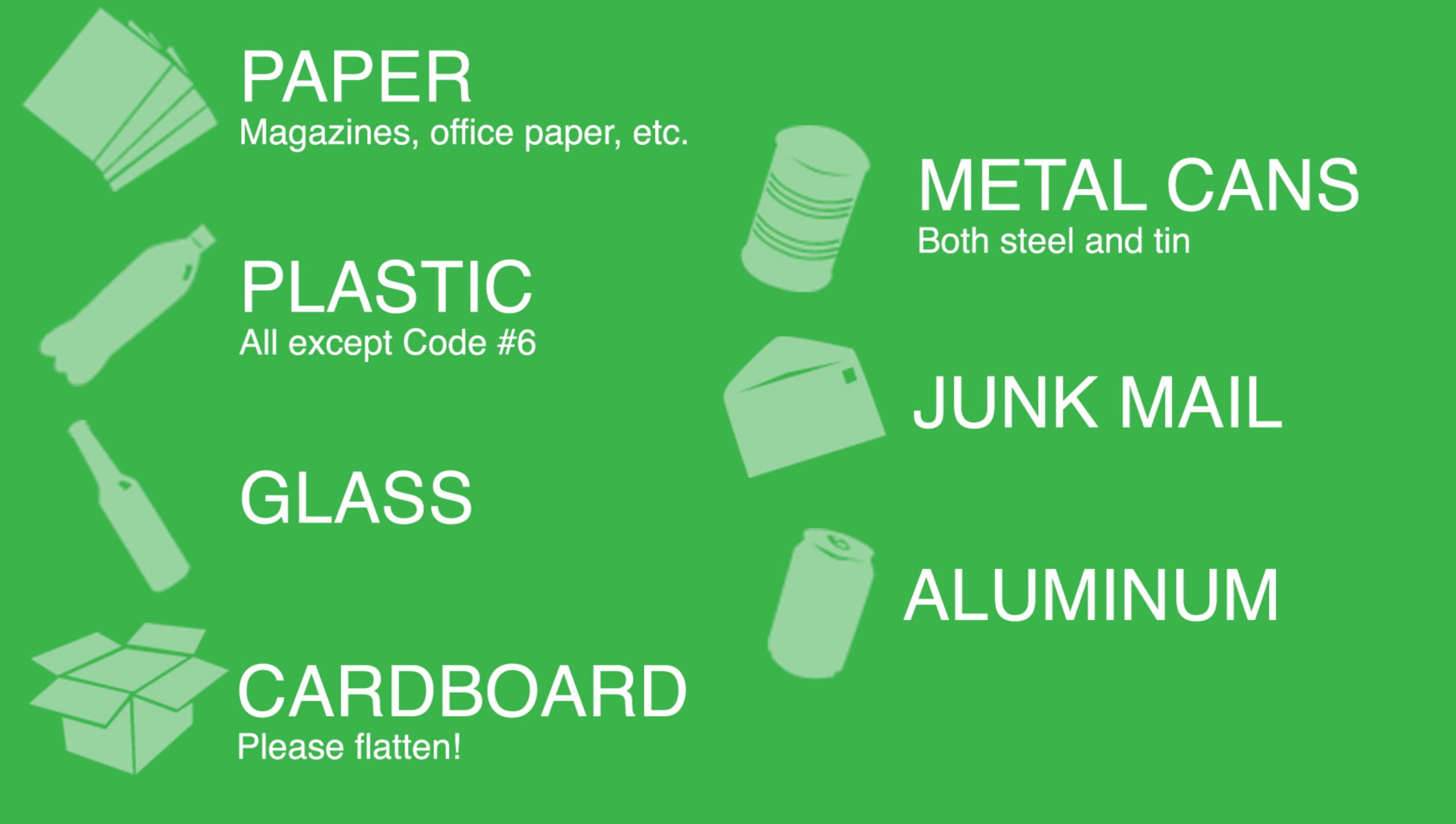 OVERVIEW OF TRASH
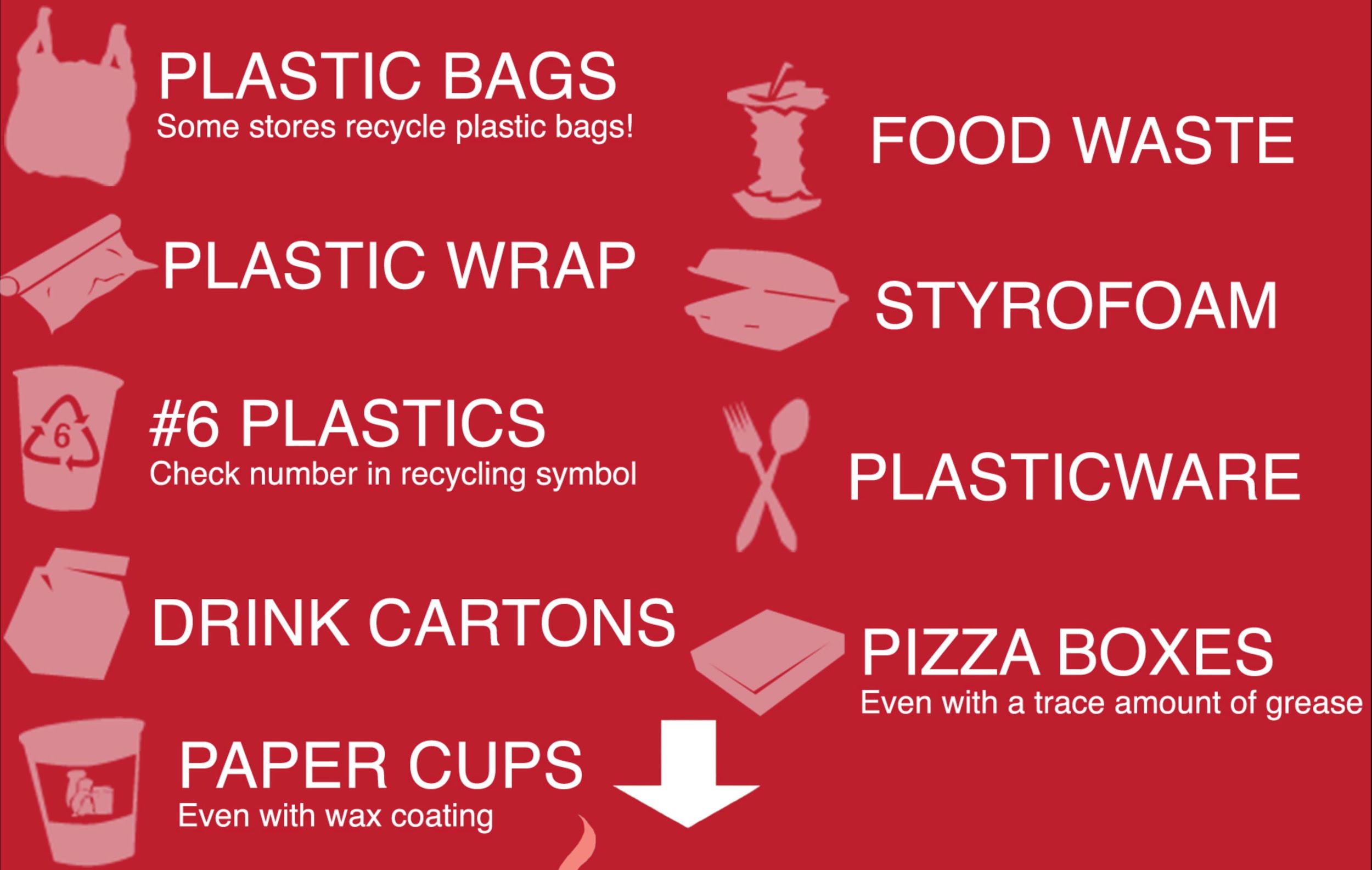 PLASTIC
Recyclable!
Hoot Cups + cold-drink Coffeehouse cups
Hard plastic packaging
Milk tea cups (but not the cover film)
Not recyclable! 
Red Solo Cups
Plastic utensils
Soft plastic (grocery bags, Ziplocs, etc)
Anything with a #6 on the bottom
NOTE! Number 6, unrecyclable plastic tends to be:
Opaque and hard (e.g. black food containers and red Solo cups)
Crystalline and shatters when broken (eg Chinet utensils)
GLASS
Recyclable!
All beer bottles
Other drink bottles
Basically everything
Not recyclable! 
Broken glass
What to do when it’s broken: clean up all the glass, put it in a plastic bag, tie up the plastic bag, throw it away. This keeps people from hurting themselves when taking out/processing the trash!
PAPER
Recyclable!
Old hw, notes, & tests
Cardboard boxes
Not recyclable! 
Paper bonded to plastic
Paper coffee cups
Milk cartons!
Soiled/greasy paper products
Pizza boxes (even if it’s only trace amounts of grease)
Books (donate them instead!)
ALUMINUM
Recyclable!
Everything!
Always!
Please!
Fun fact: aluminum is infinitely recyclable! :D
Floor Recycling Stations
NOTE: no more blue liners
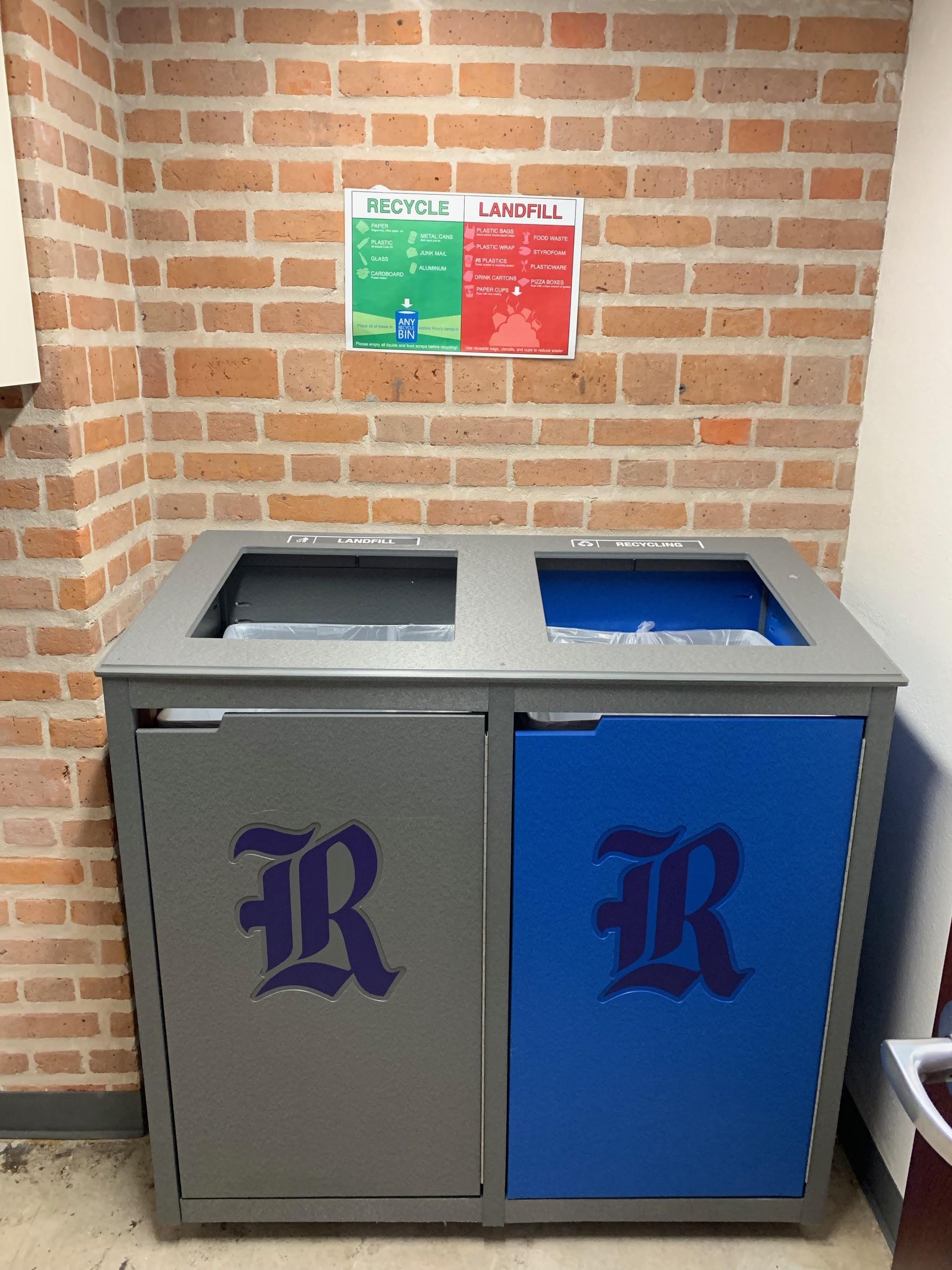 End of Hallway Trash Room
College Recycling Station
E-Waste, Packaging Materials, Plastic Bags
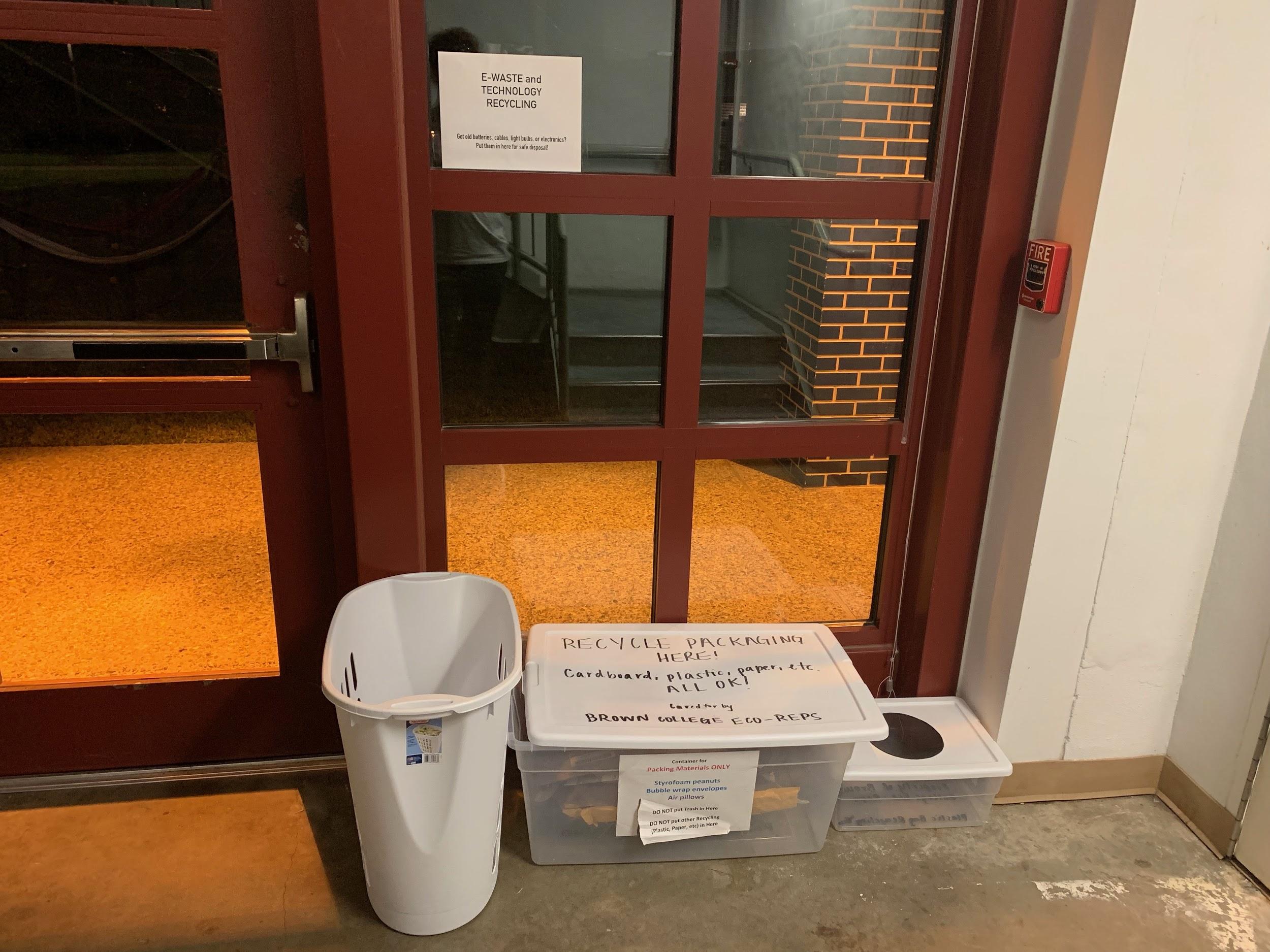 Stairwell of Quads
E-WASTE
Broken laptops, phones, cameras, etc
Batteries
Hardware (mouses, keyboards, etc)
Lightbulbs
PACKAGE RECYCLING
Packing peanuts
bubble wrap
insulated envelopes
boxes
Any specific items?

Don’t “Hopecycle” -- when in doubt, throw it out
COMMON MISCONCEPTIONS
“Nothing at Rice is recycled”
“Recycling is just as good as reusing”
“Recycling doesn’t make a difference”
WHAT DO I DO IF….
Q: I read the Thresher in my room & don’t want to keep it?
A: Recycle it!
Q: I have a paper cup from the servery that I only drank water out of?
A: Throw it away :/
Q: I want to be more environmentally friendly on campus?
A: Aim for reusables, avoid single use items, ask your college Eco-Rep for more tips!
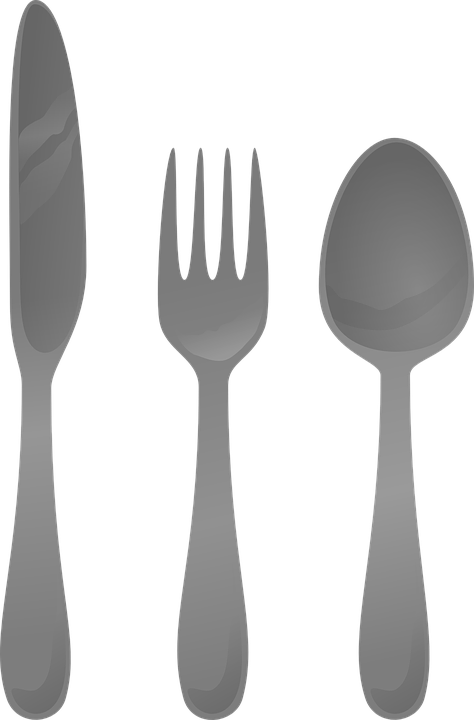 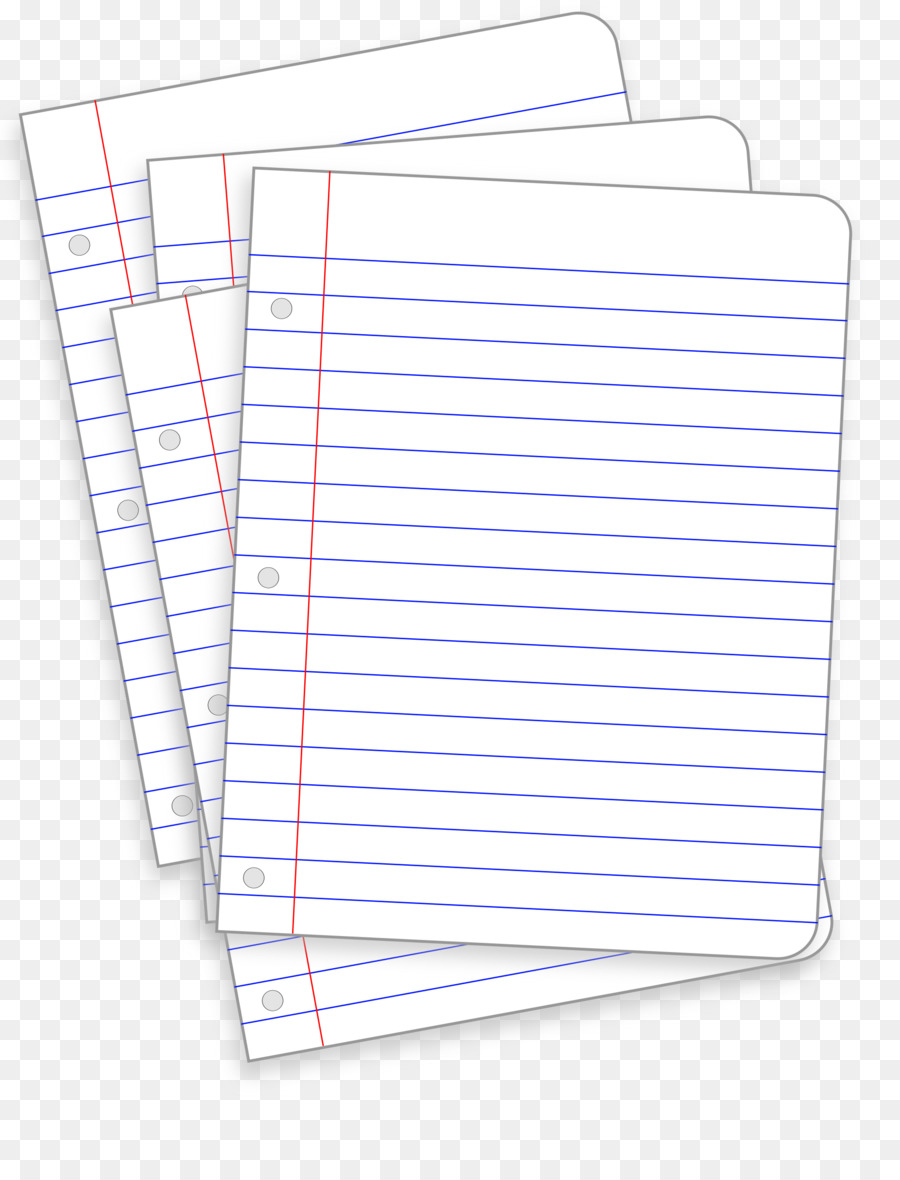 ALWAYS RECYCLE
ALWAYS USE
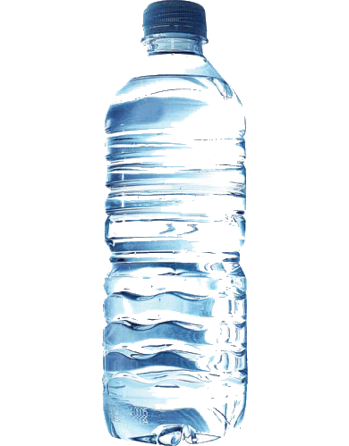 HOOT 
CUPS
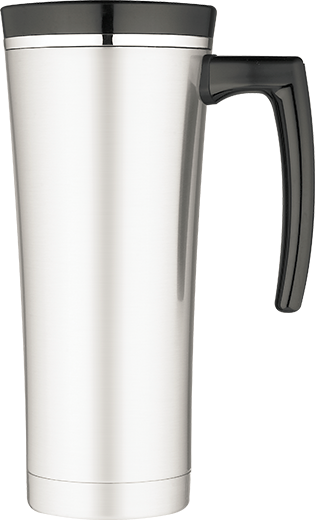 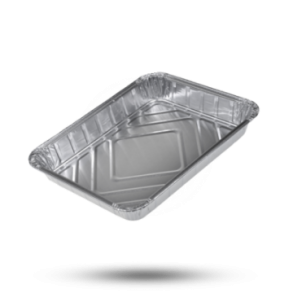 COMMON
TIPS TO REMEMBER
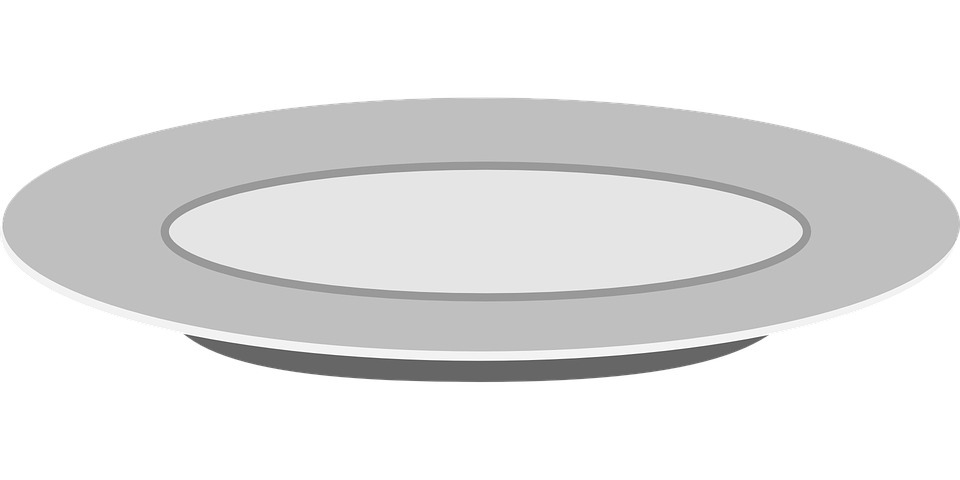 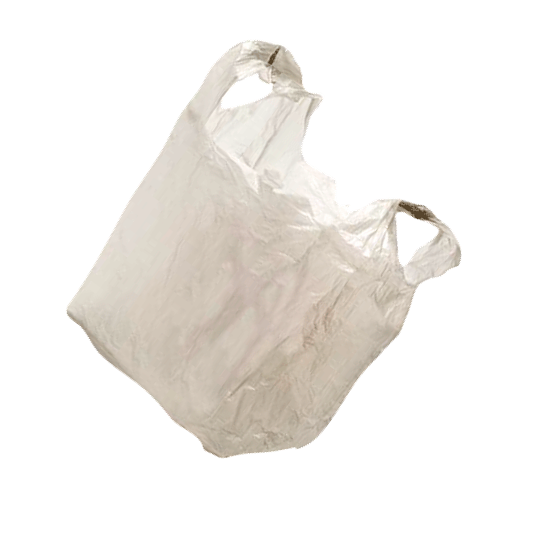 NEVER USE
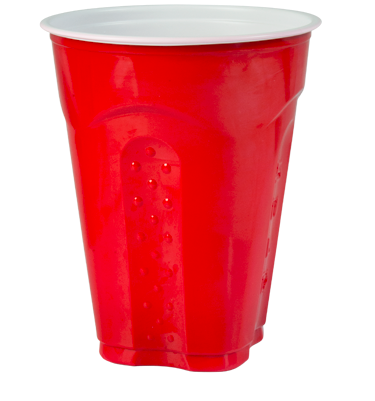 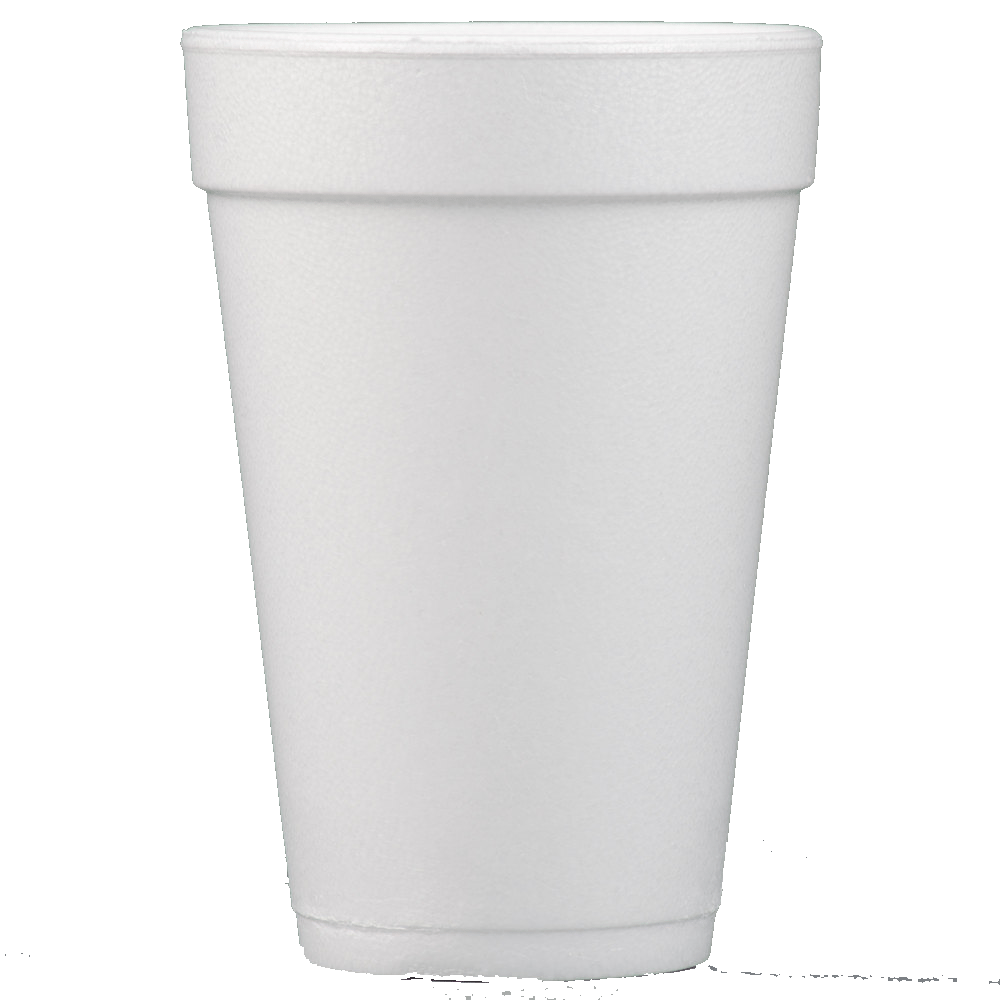 If 5-10% of a batch is contaminated, the whole thing gets thrown out :( </3
Our + future generations depend on 
our conservation of resources
MAKE 
SURE TO RECYCLE
PROPERLY
Please recycle responsibly!
Questions?
Ask your Eco-Reps Sam or Aurora
Check out sustainability.rice.edu
Email Head Eco-Reps Sarah Silberman ses7@rice.edu or Allison Yelvington agy1@rice.edu
CREDITS:
Presentation template by SlidesCarnival
Photographs by Death to the Stock Photo (license)
Made by: Alice Liu (Duncan ‘20), Tracy Tse (Brown ‘20), and Travis Kwee (TAKEr ‘18), Sarah Silberman (Wiess ‘20)